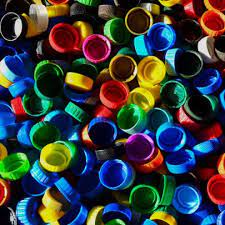 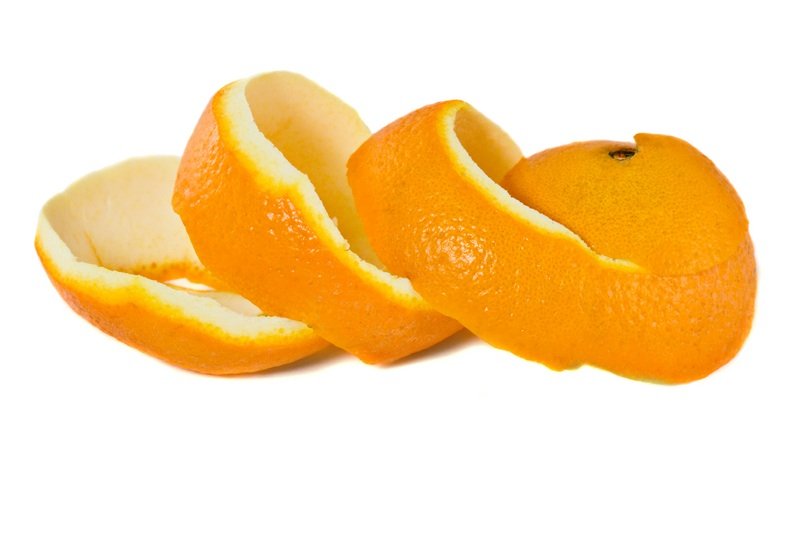 EdukacijskiEko-kutak
EdukacijskiEko-Kutak
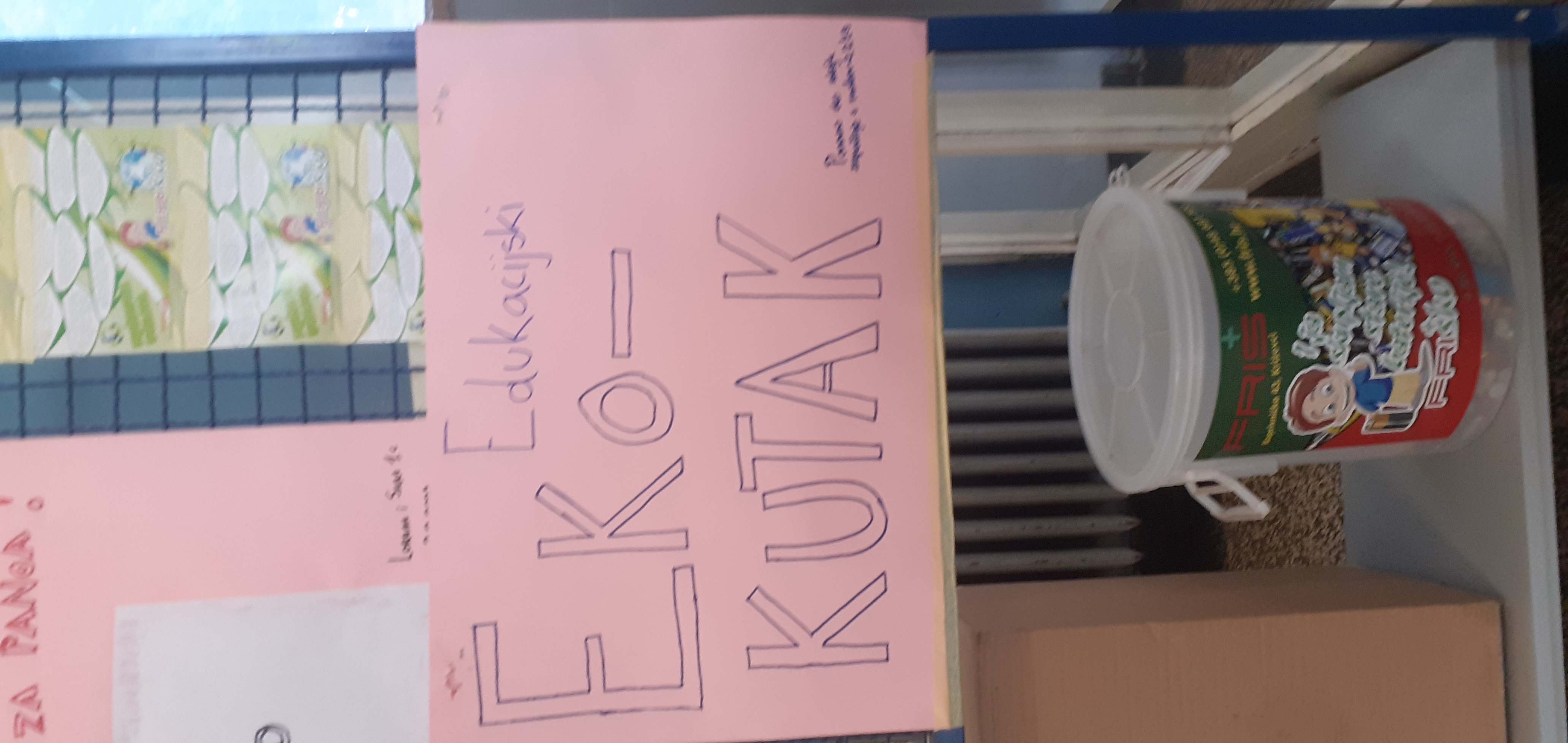 Edukacijski Eko-Kutak je kutak u kojem poučavamo učenike/ce,nastavnike/ce i stručno osoblje da razvrstavaju materijal prema oznaci koja se nalazi na proizvodu.
Polietilen visoke gustoće HDPE
Krajnje lijevo jeste kutija za ovaj materijal
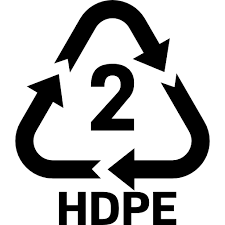 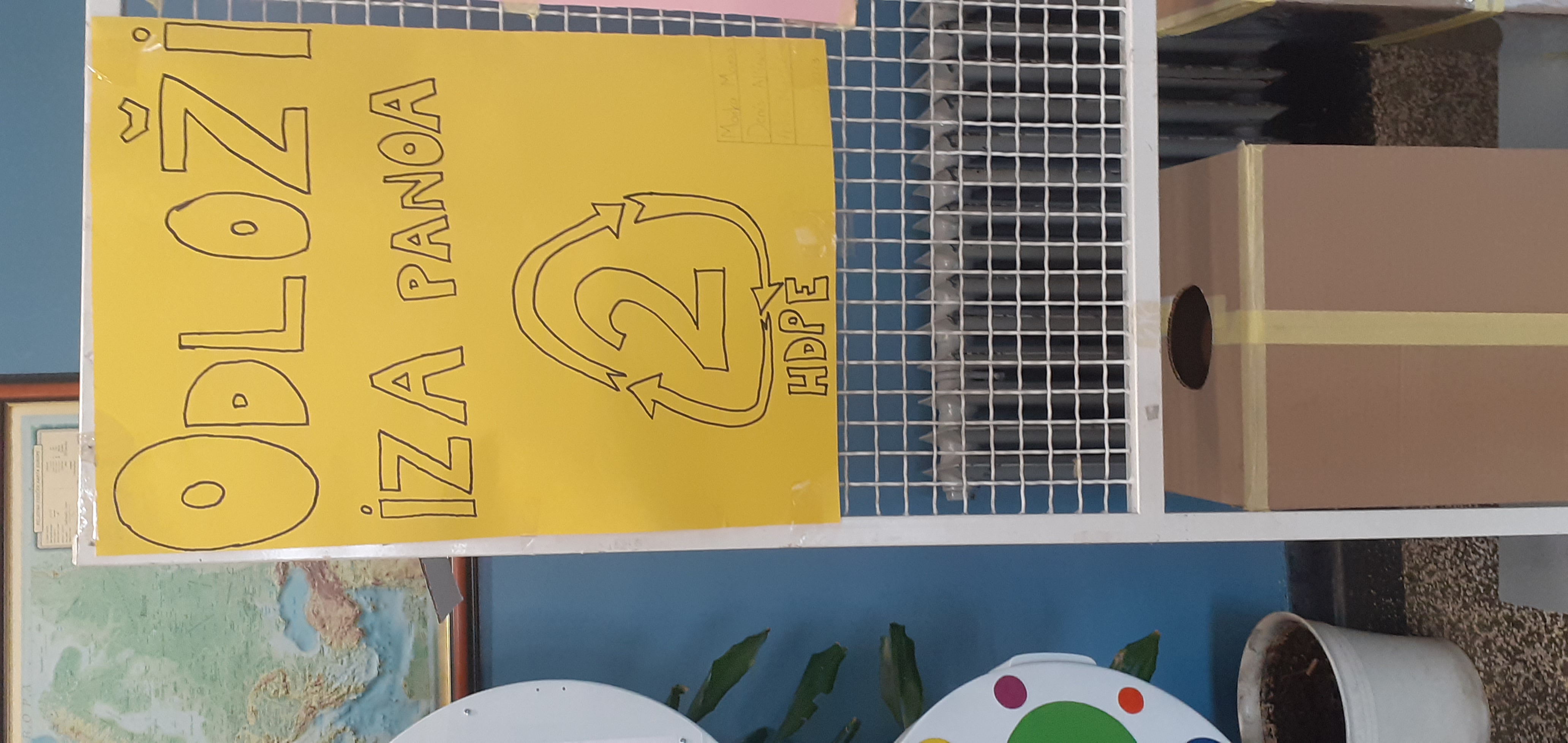 Aluminij ALU5
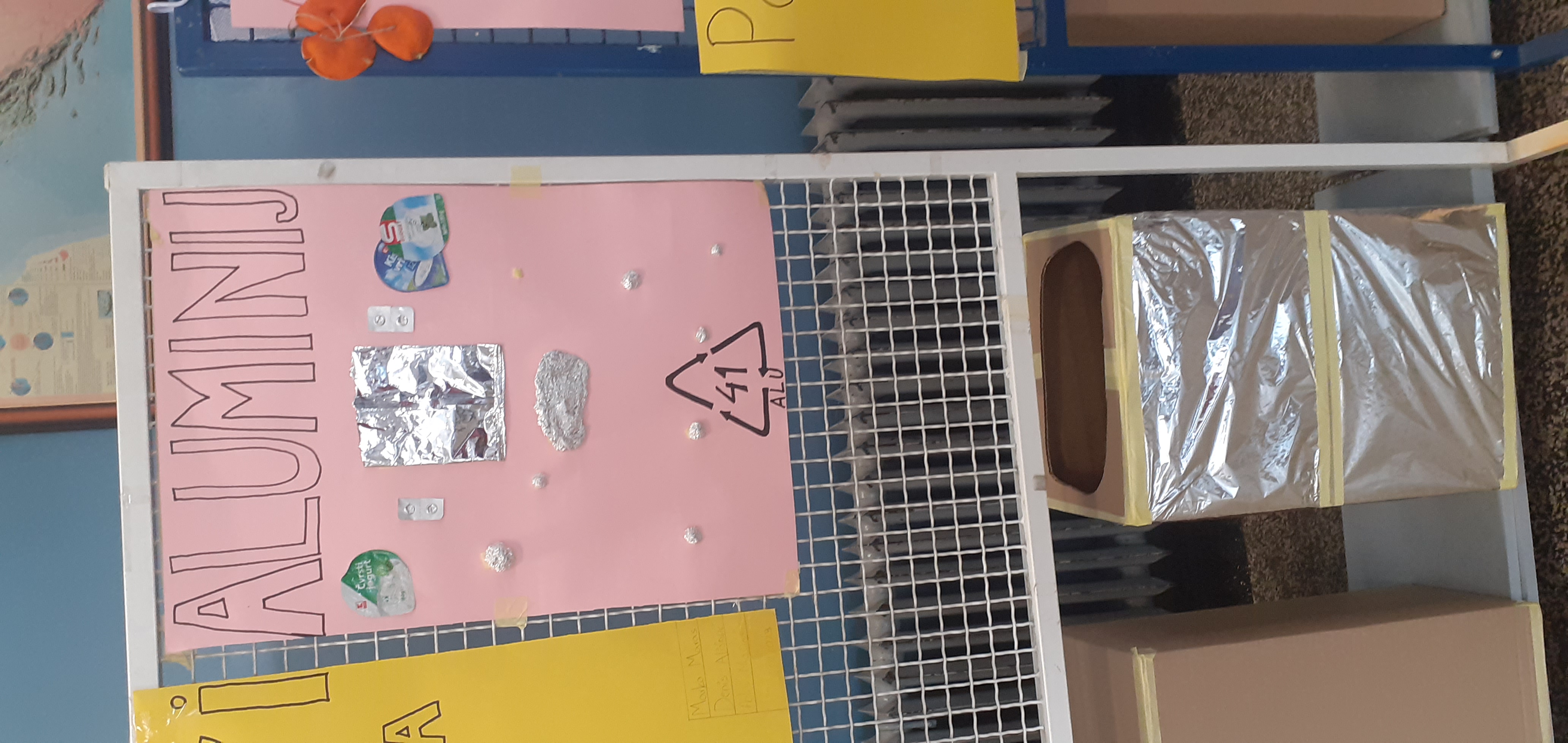 Kutija je omotana aluminijskom folijom i nalazi se ispod plakata s uzorcima proizvoda od aluminija
Polipropilen PP
Na drugom panou  je kutija za polipropilen
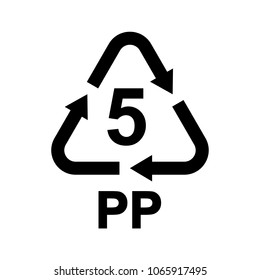 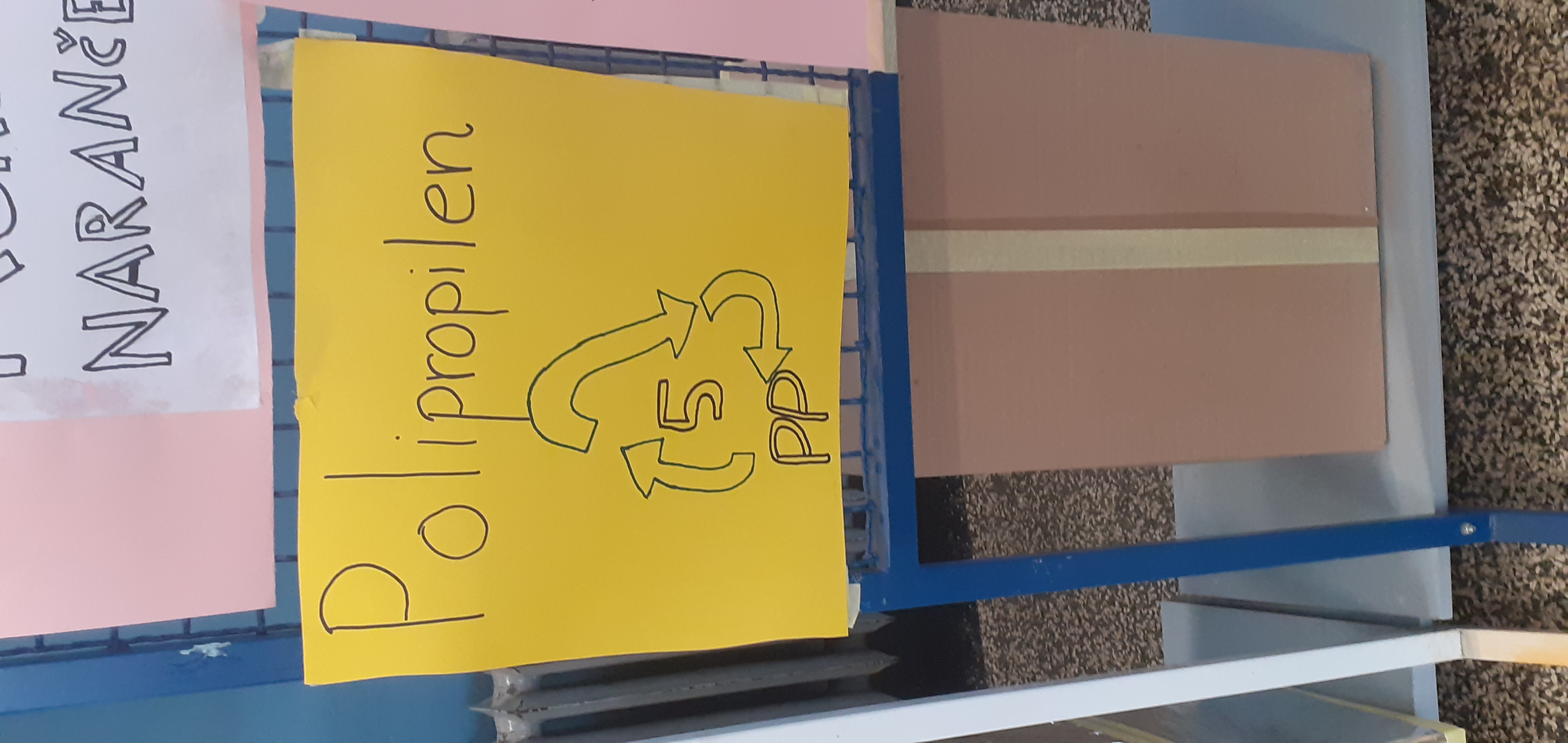 Kora od naranče,limuna,mandarina
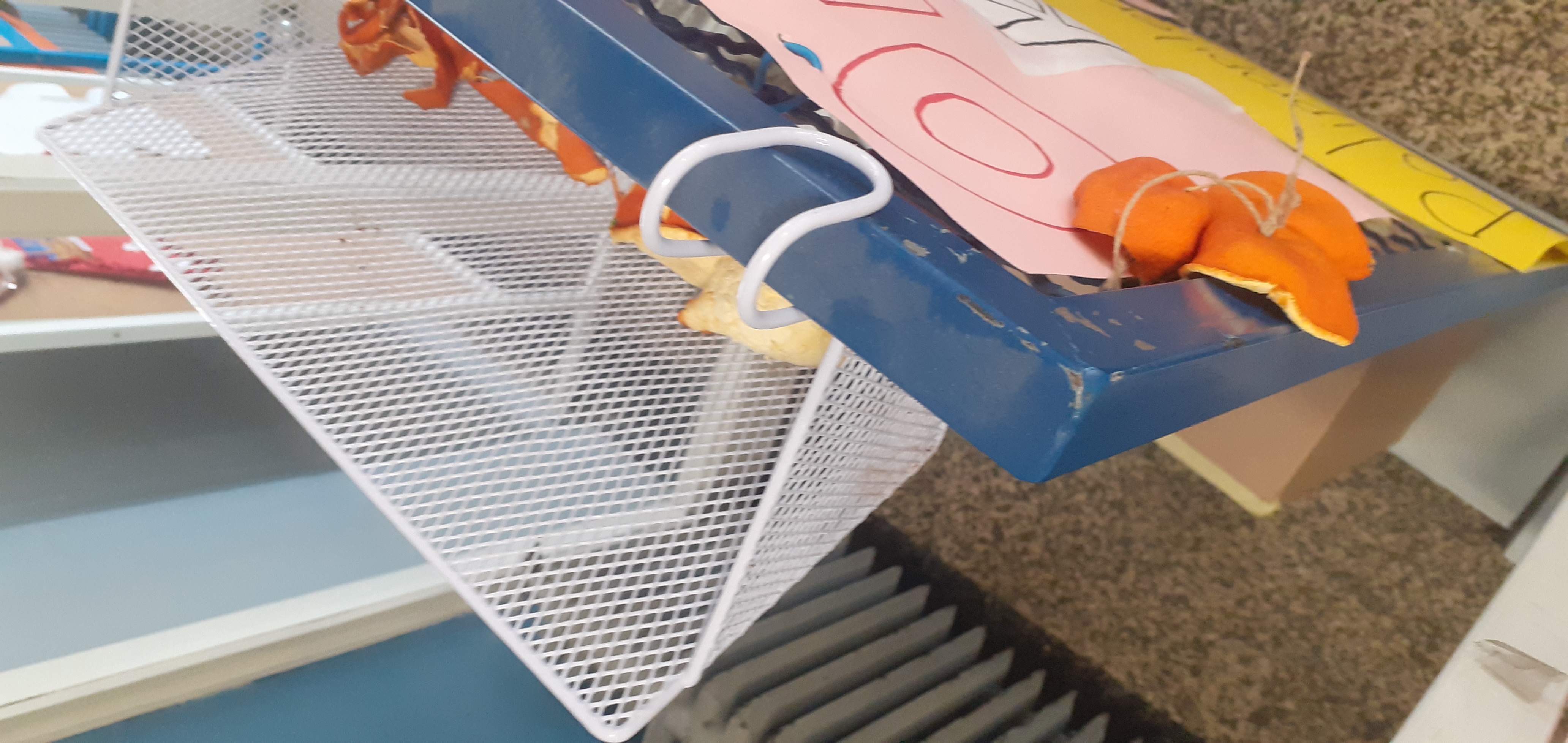 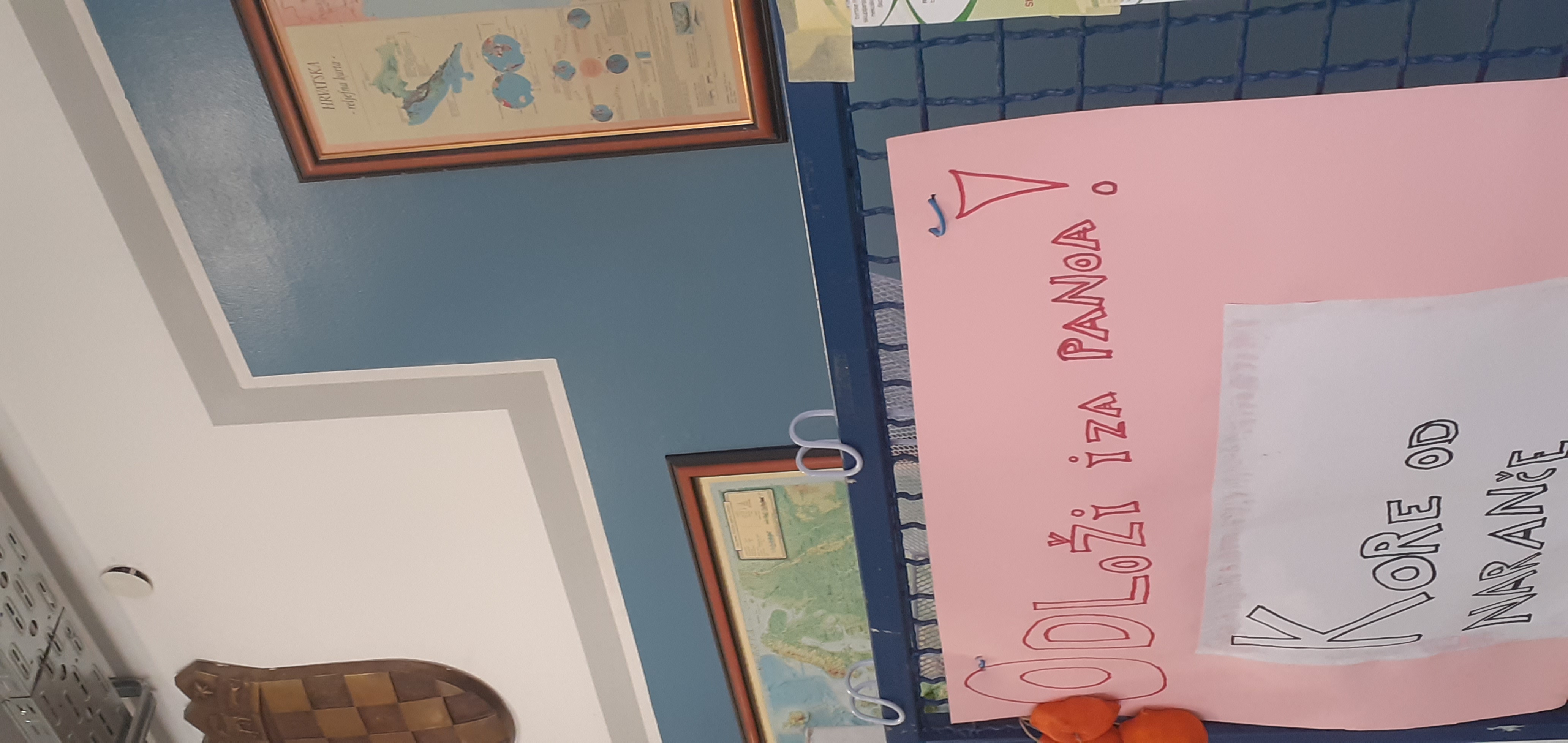 U košari pri vrhu iza panoa ubaci koru
Baterije
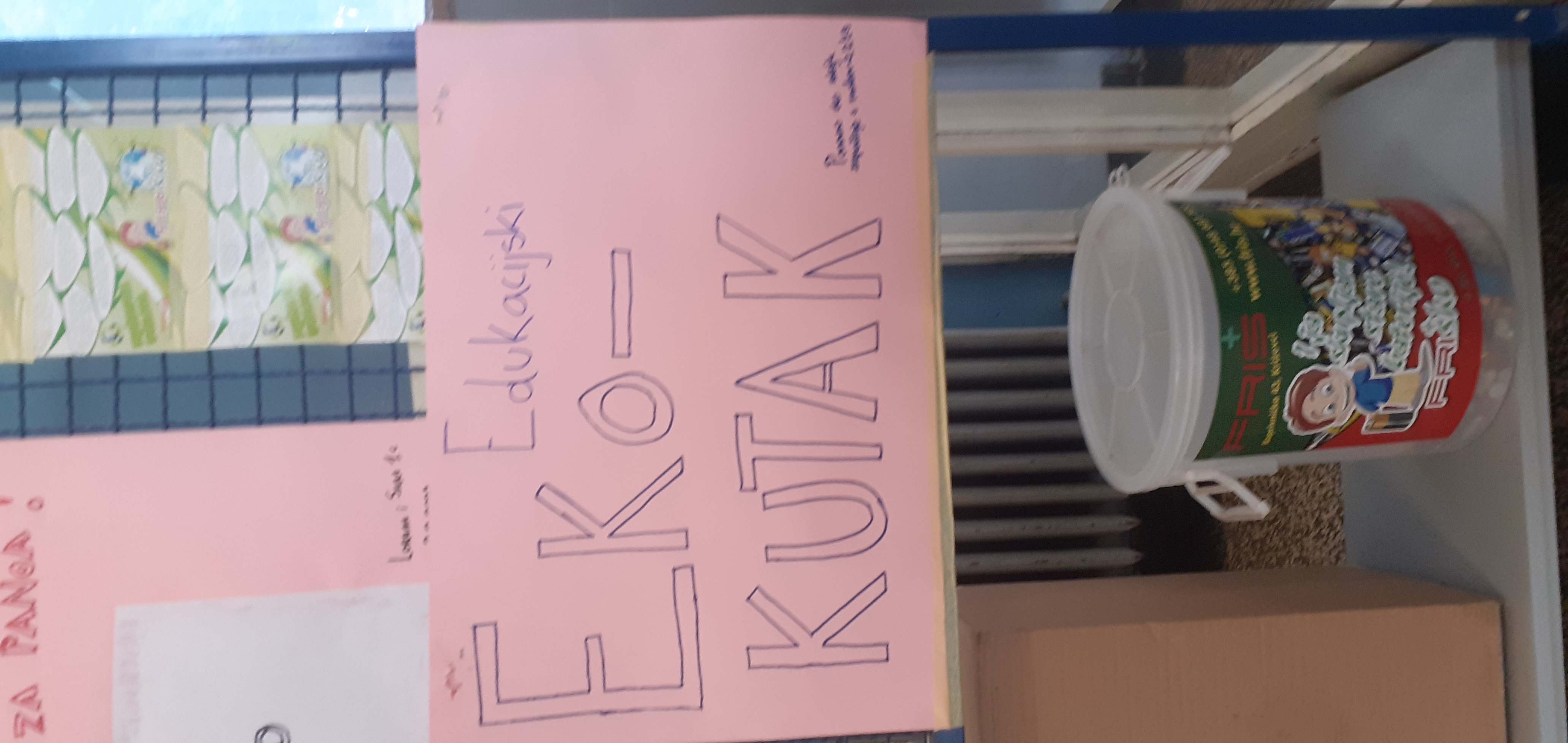 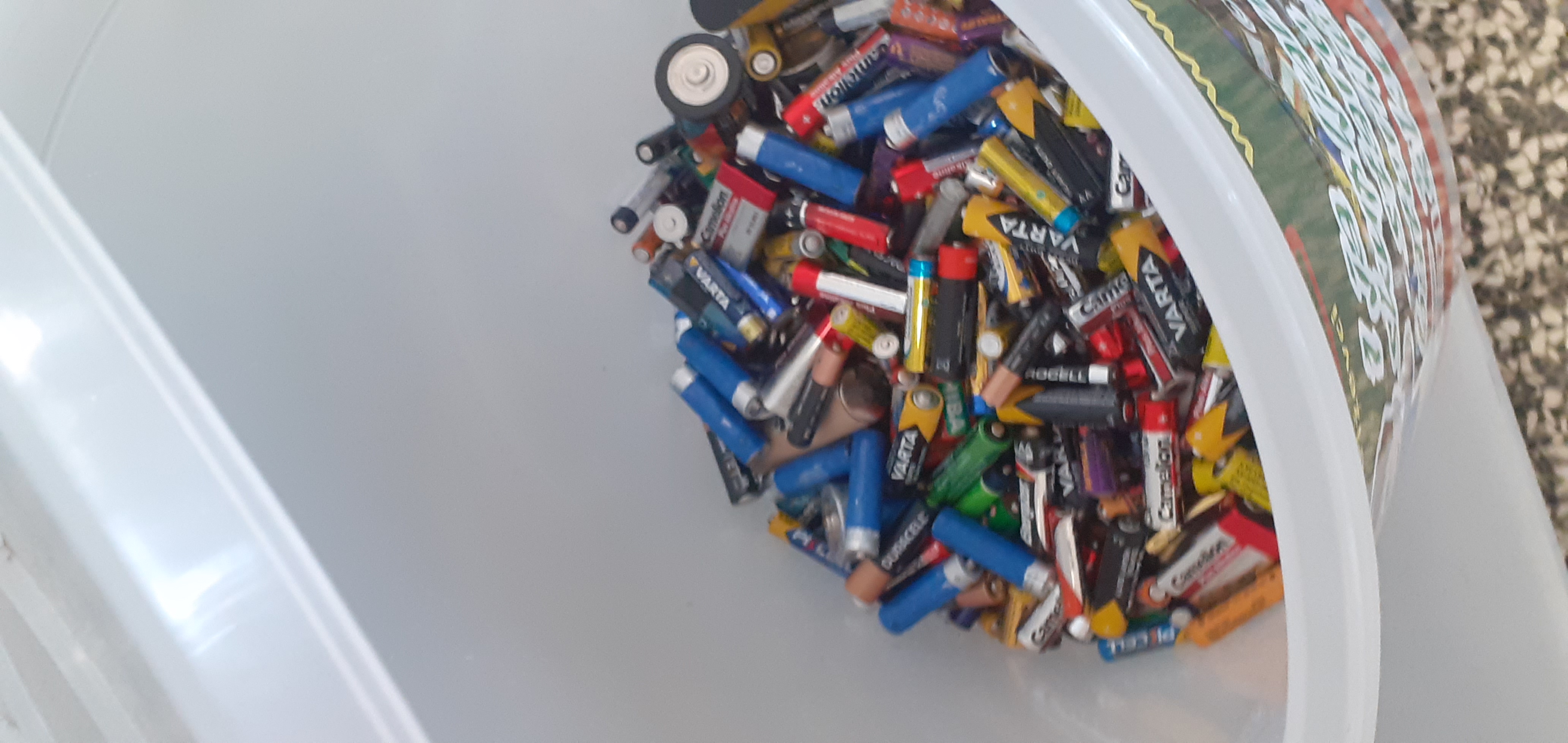 Bačvica za baterije je ispod panoa Eko kutak
Materijali u Edukacijskom EKO-KUTKU
HDPE-POLIETILEN VISOKE GUSTOĆE (razni  čepovi)
ALU5-ALUMINIJ (poklopac jogurta,folija)
PP-POLIPROPILEN (posuda za deterdžent)
KORA OD NARANČE- (zbrinjavanje ostataka oduzimanjem vode)
BATERIJE- (alkalne)
Prije nego bacite pogledajte oznaku i ubacite u odgovarajuću kutiju/košaricu.
Eko-kutak oblikovali učenici Ekološke sekcije Industrijske strojarske škole Zagreb
Denis Alijagić 1.C-Alatničar 
Adis Mujdić 1.C-Alatničar
Marko Maras 1.C-Alatničar
Lorena Šimunčić 1.C-Tehnička Crtačica
Sara Čehić 1.C- Tehnička Crtačica